Презентация
по ФЭМП


в средней группе
с использованием ИКТ
«Строим игровую площадку»
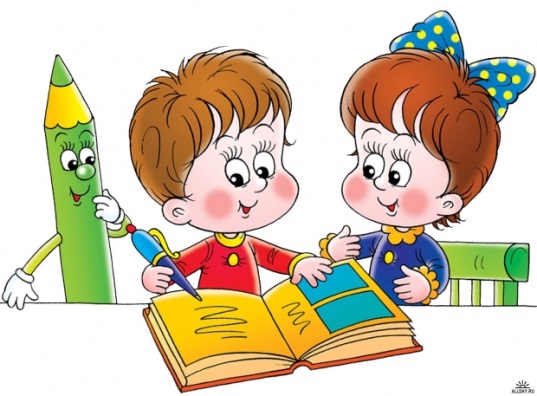 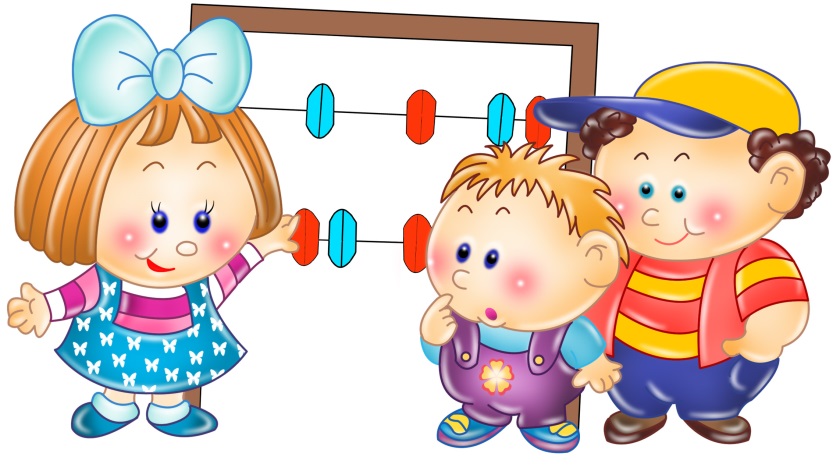 Выполнили воспитатели:
Перемолотова И.В
Черешнева О.И
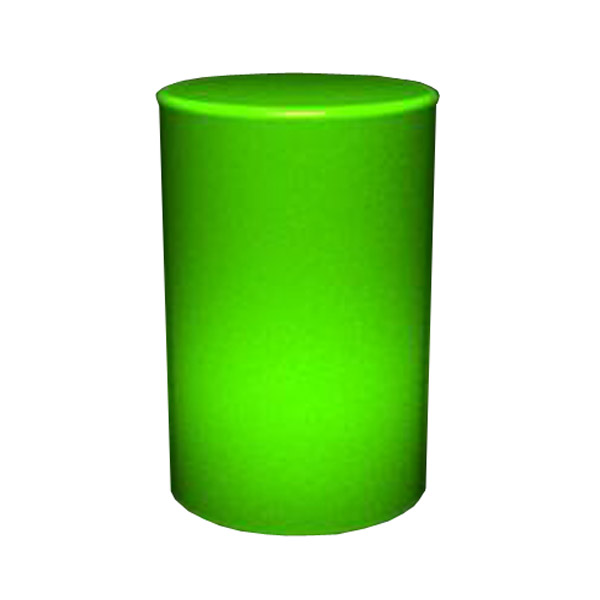 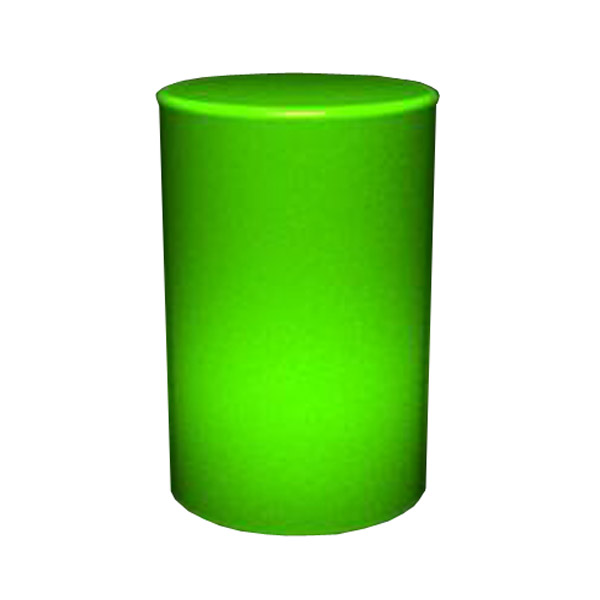 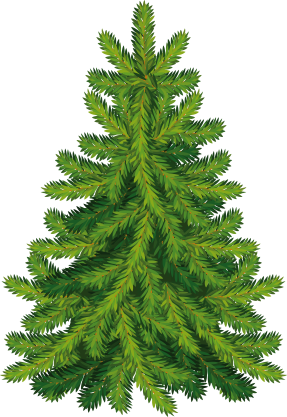 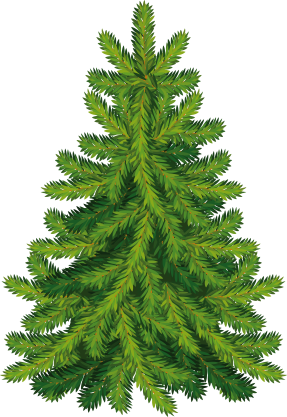 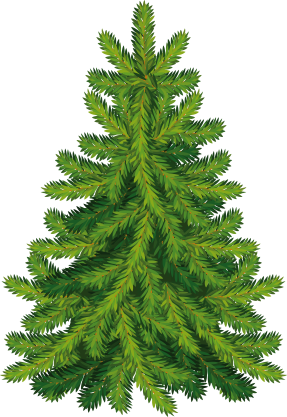 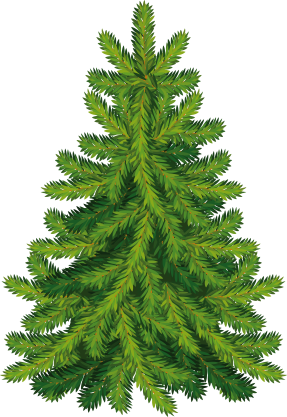 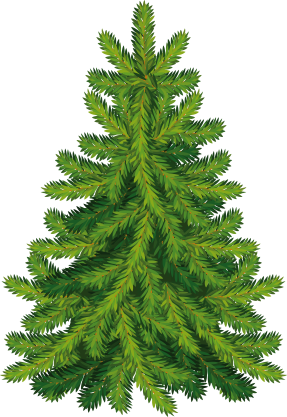 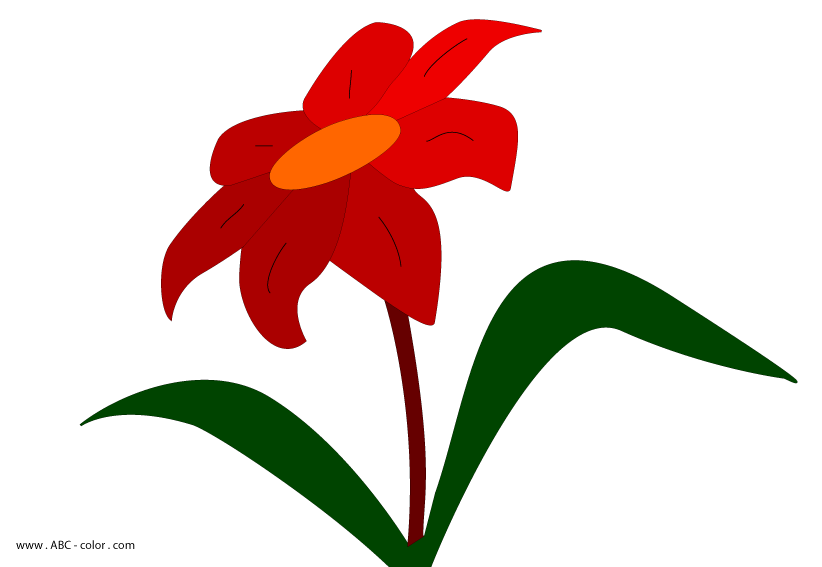 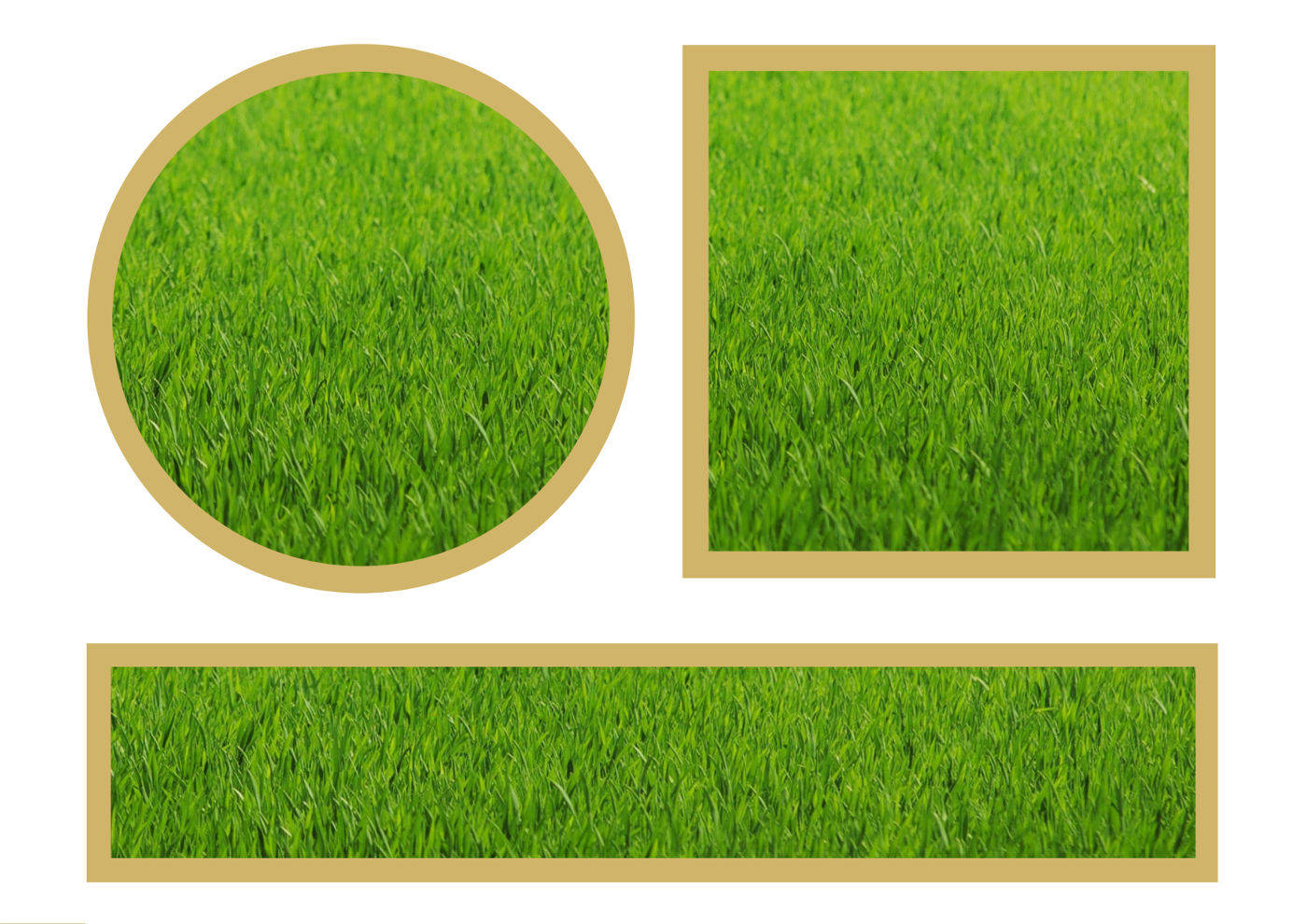 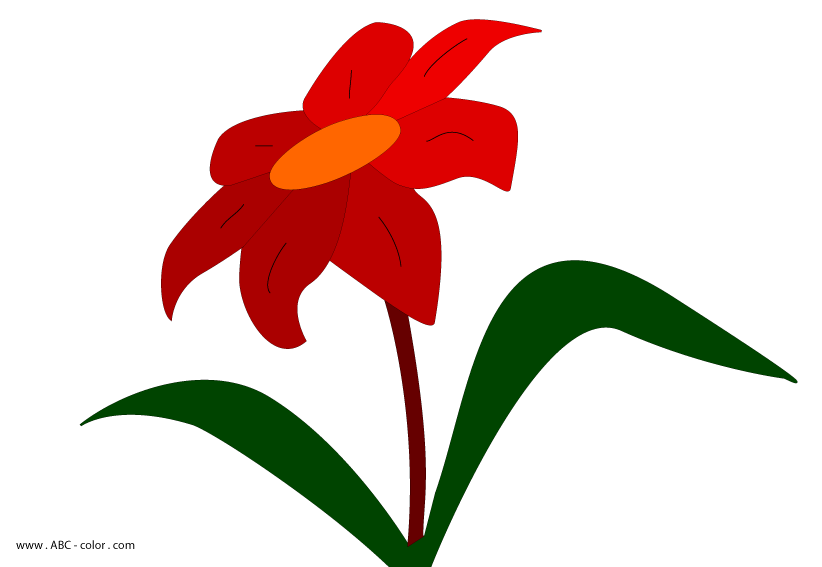 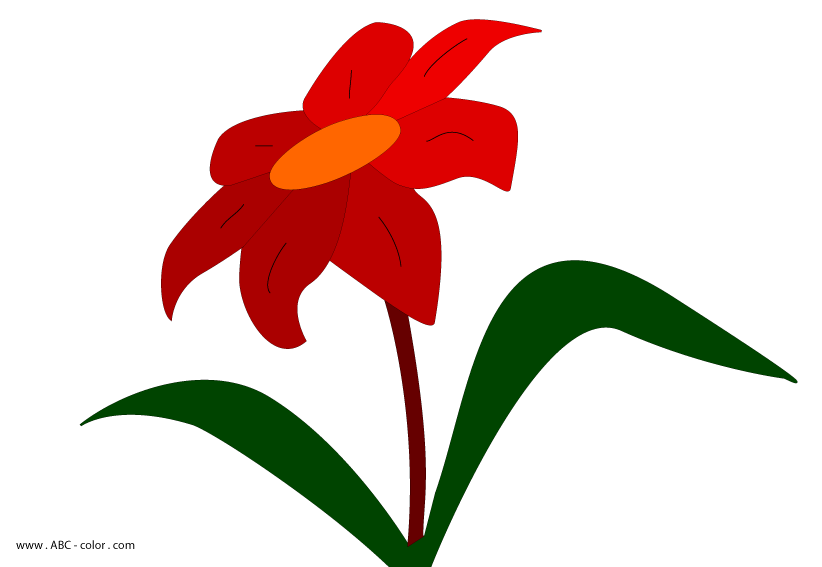 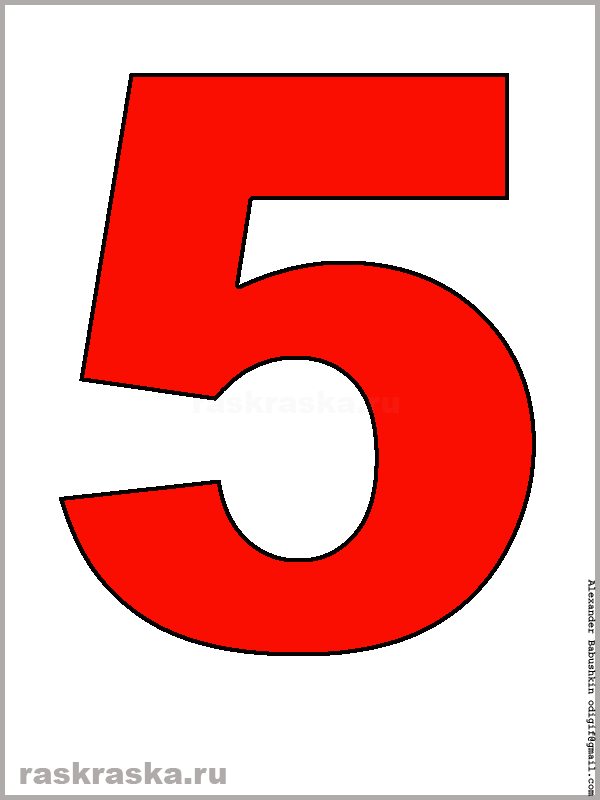 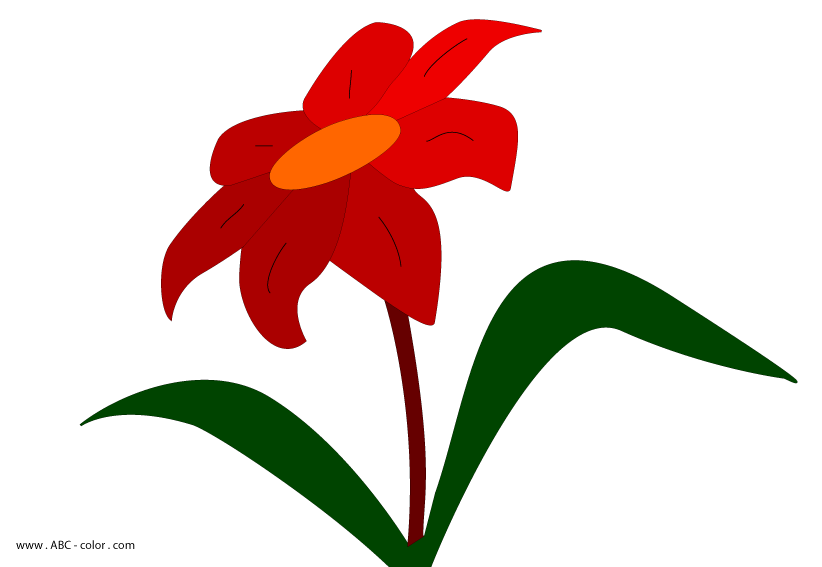 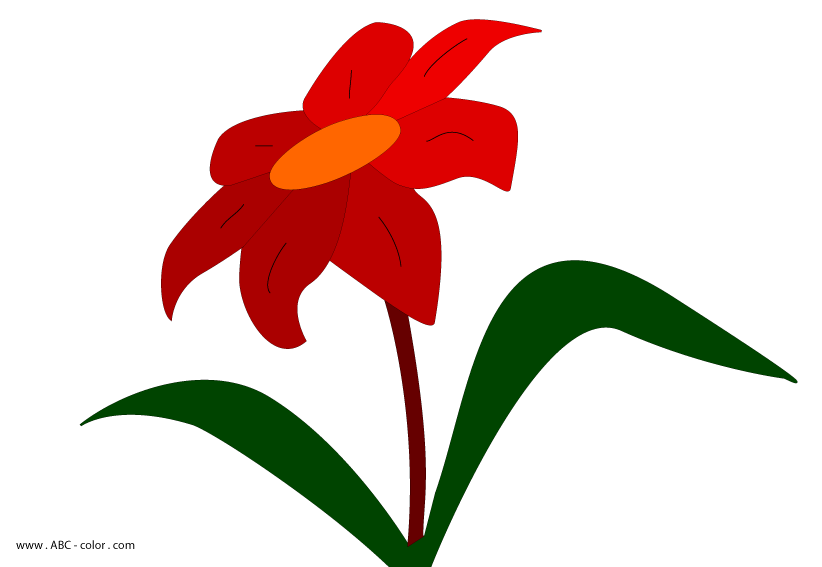